다양한 연산기를 활용한 PQC(Post-Quantum Cryptography)
시스템 하드웨어 구현
Seon Bhin Kim, Yong Min Park and Dong Kyue Kim
Department of Electronic Engineering, Hanyang University,
Seoul 133-710, Korea
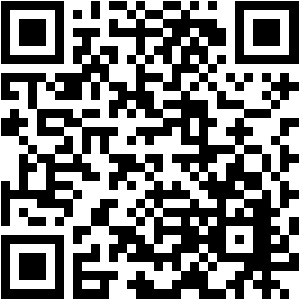 Introduction
연구 배경
 양자 컴퓨터가 등장하면서 기존의 암호체계가 무너질 것으로 예상한다.
 미국의 국립 표준 기술 연구소(NIST)에서 양자 내성 암호(PQC) 공모를 진행하였고, 4개의 알고리즘이 선정되었다.
 양자 내성 암호(PQC) 하드웨어로 구현을 통해, 속도와 면적을 분석하여 칩 상용화 가능성 알아본다.

 다항식 곱 연산
 양자 내성 암호(PQC)는 공통으로 다항식 곱 연산을 사용한다.
 다항식 곱 연산의 대표적인 연산 방법으로는 Convolution 연산과 Number Theoretic Transform(NTT) 곱 연산 두 가지 방법이 있다.
 두 가지 방법의 효율적인 구현에 관해 연구하고자 한다.
Implementation
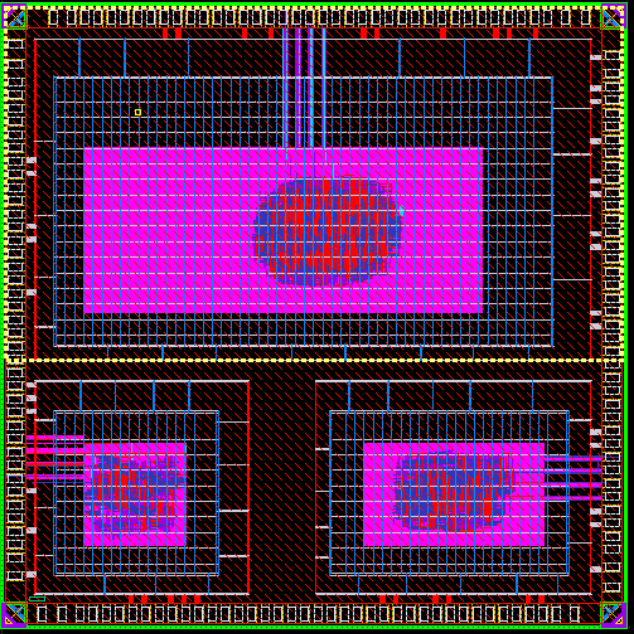 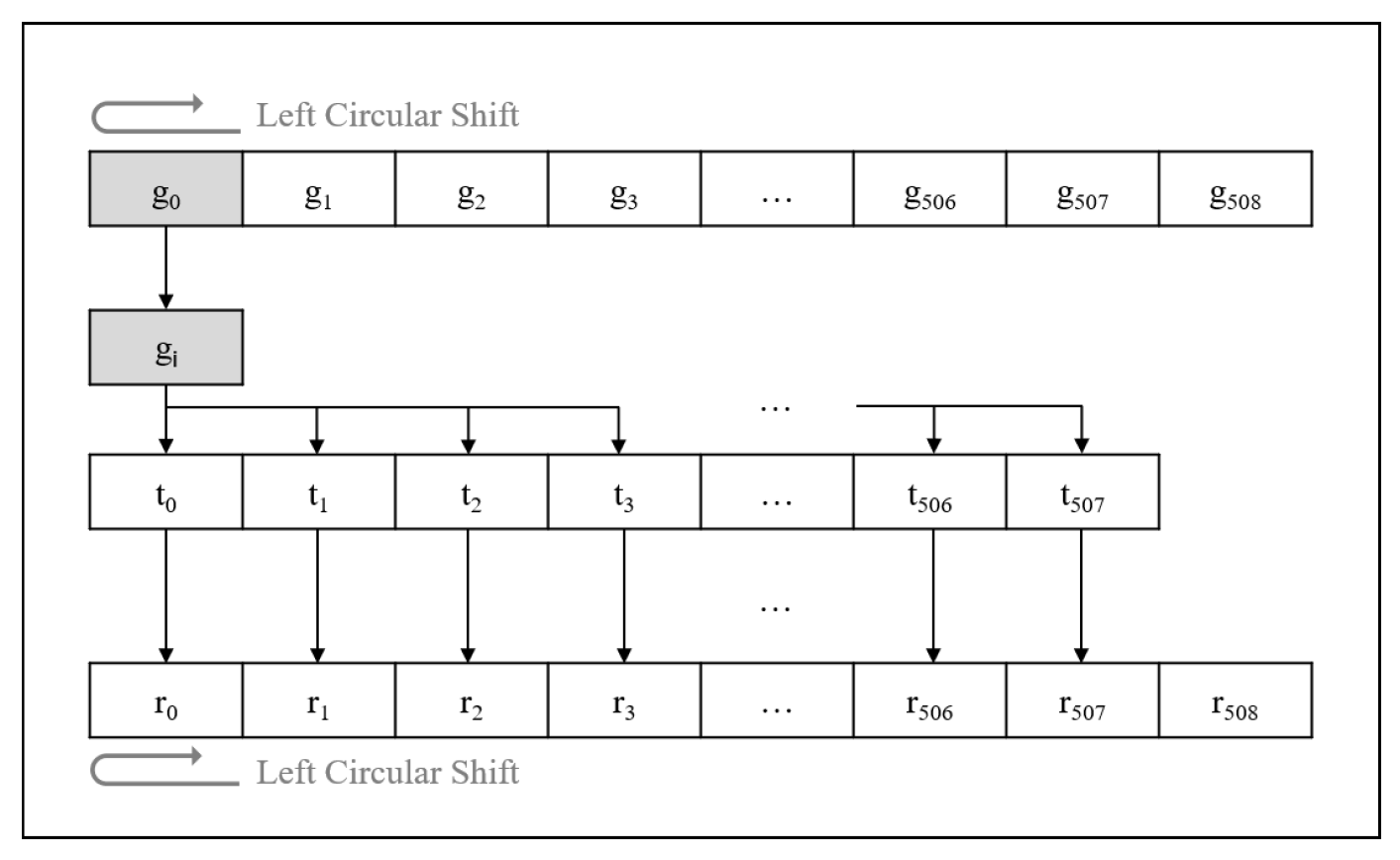 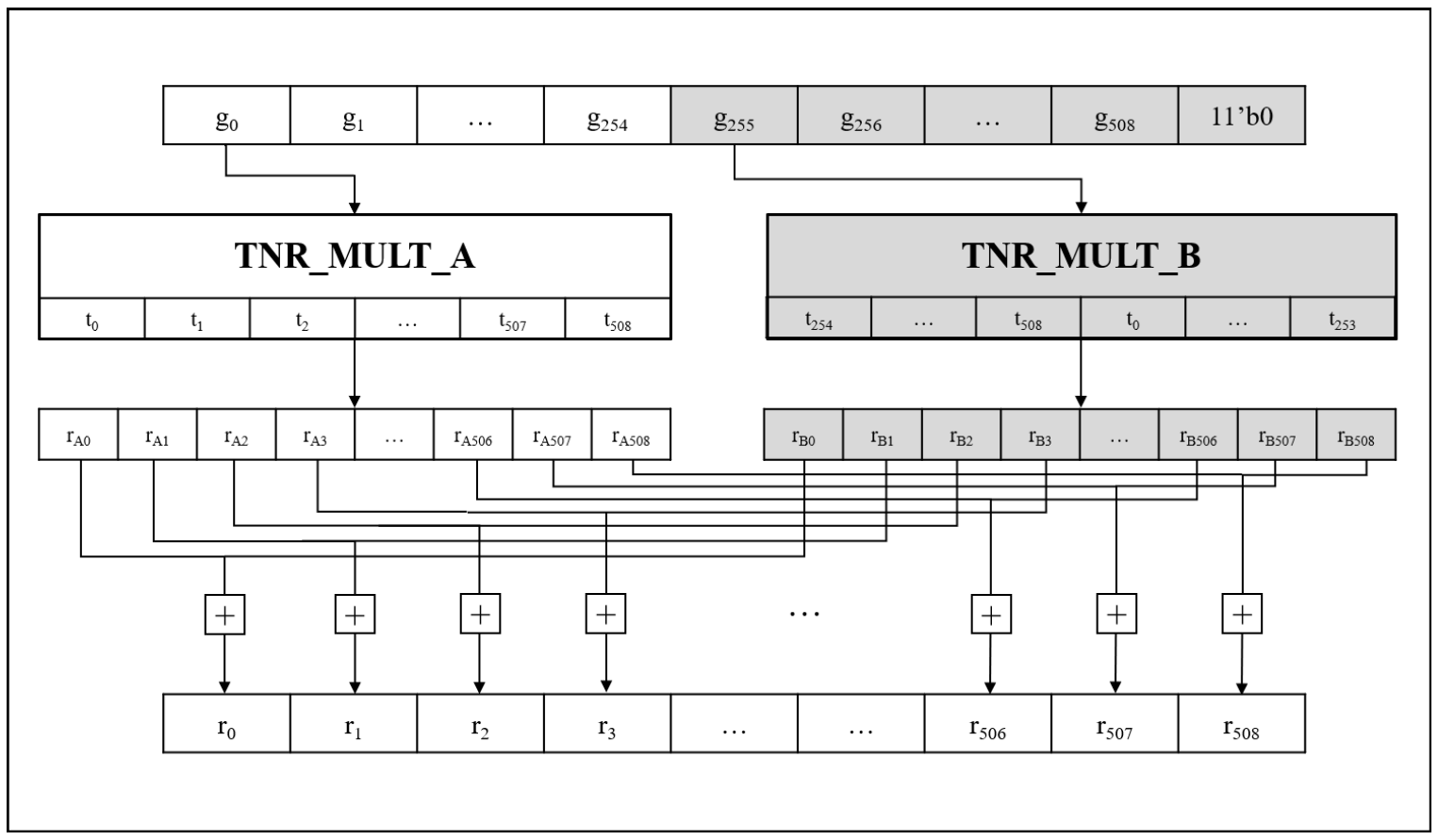 NTT
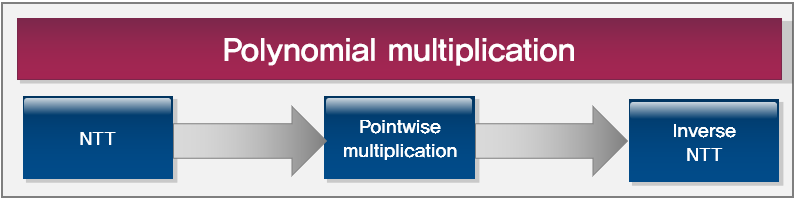 X2
X1
Fig 1. Convolution 연산 (X1, X2)
Fig 2. NTT 곱 연산
Fig 3. Layout
Result and Discussion
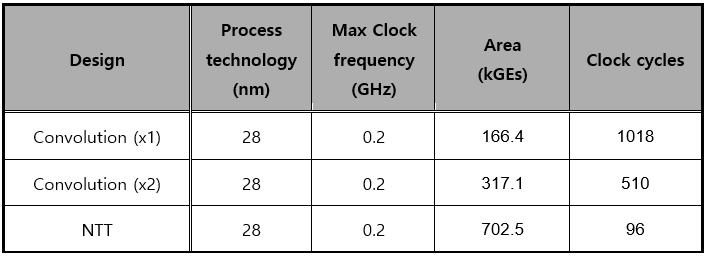 Fig 4. IP 구현 결과 및 성능
Acknowledgement
본 연구는 IDEC에서 MPW를 지원받아 수행하였습니다.